Factoring Quadratic Trinomials ax2+bx+c
Factoring ax2+bx+c
STEPS: 
Multiply the “a” and “c” values 
Look for two numbers that: 
Add to get your “b” values
Multiply to get your new value (found in step 1) 
 Place these numbers in (x         )(x        ) 
Divide the last number in parenthesis by your leading coefficient. If the fraction reduces…. Leave it. If it doesn’t put it in front of the x.
You can always check your answer by using F.O.I.L.
2) Factor:
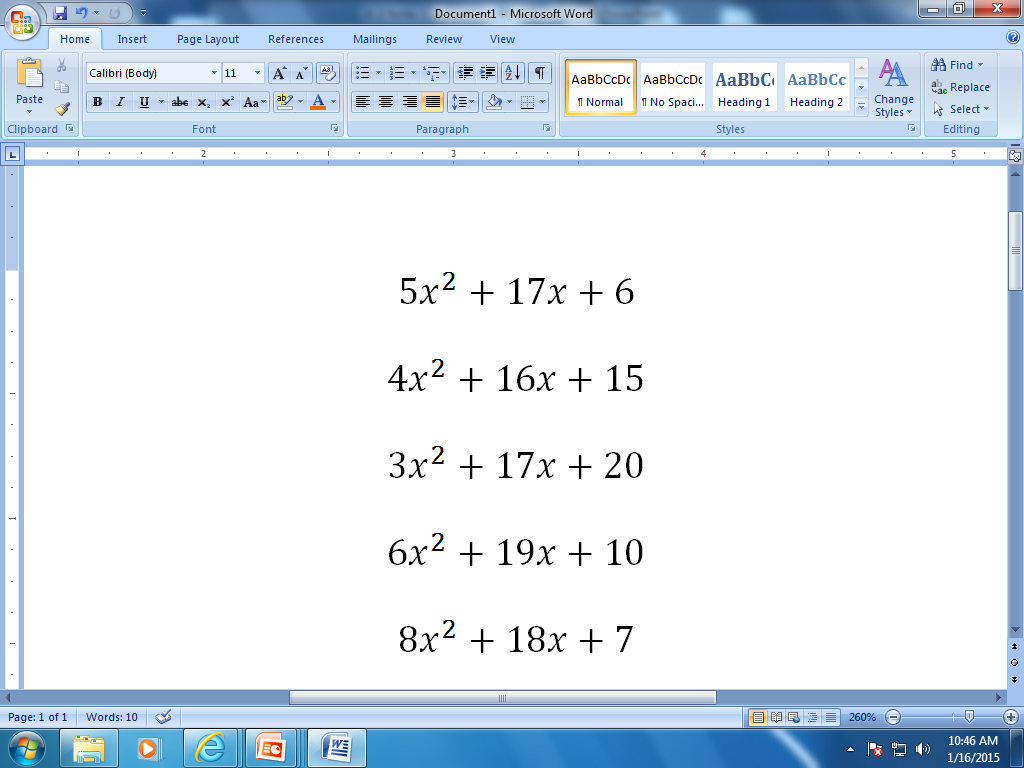 1) Factor:
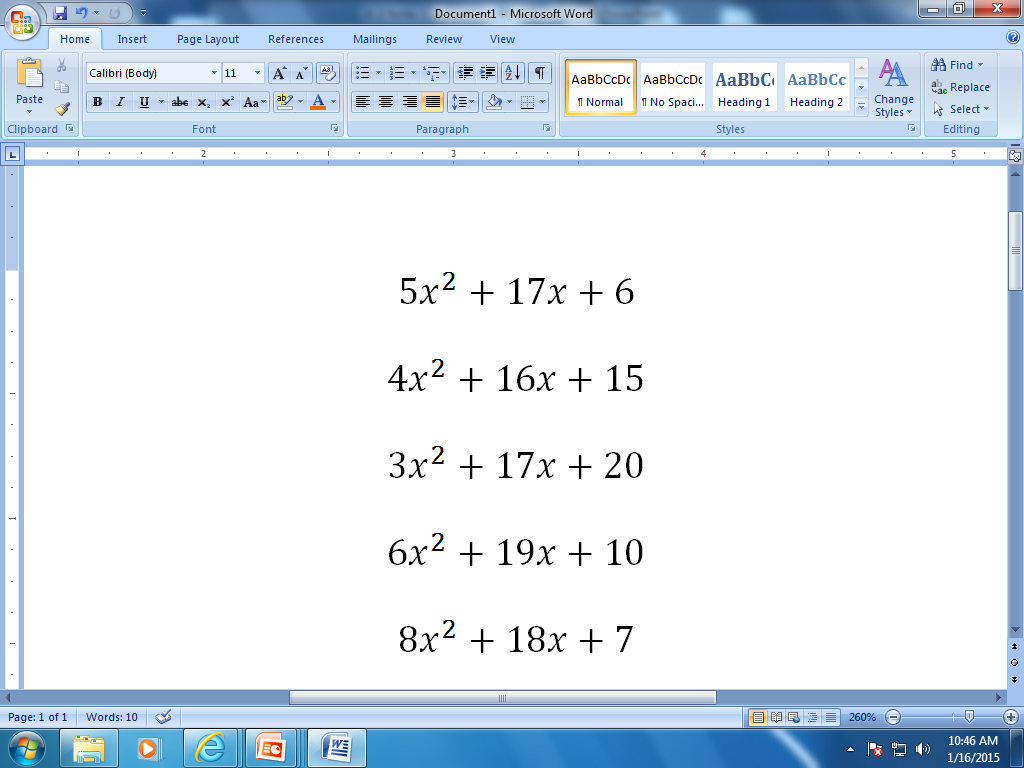 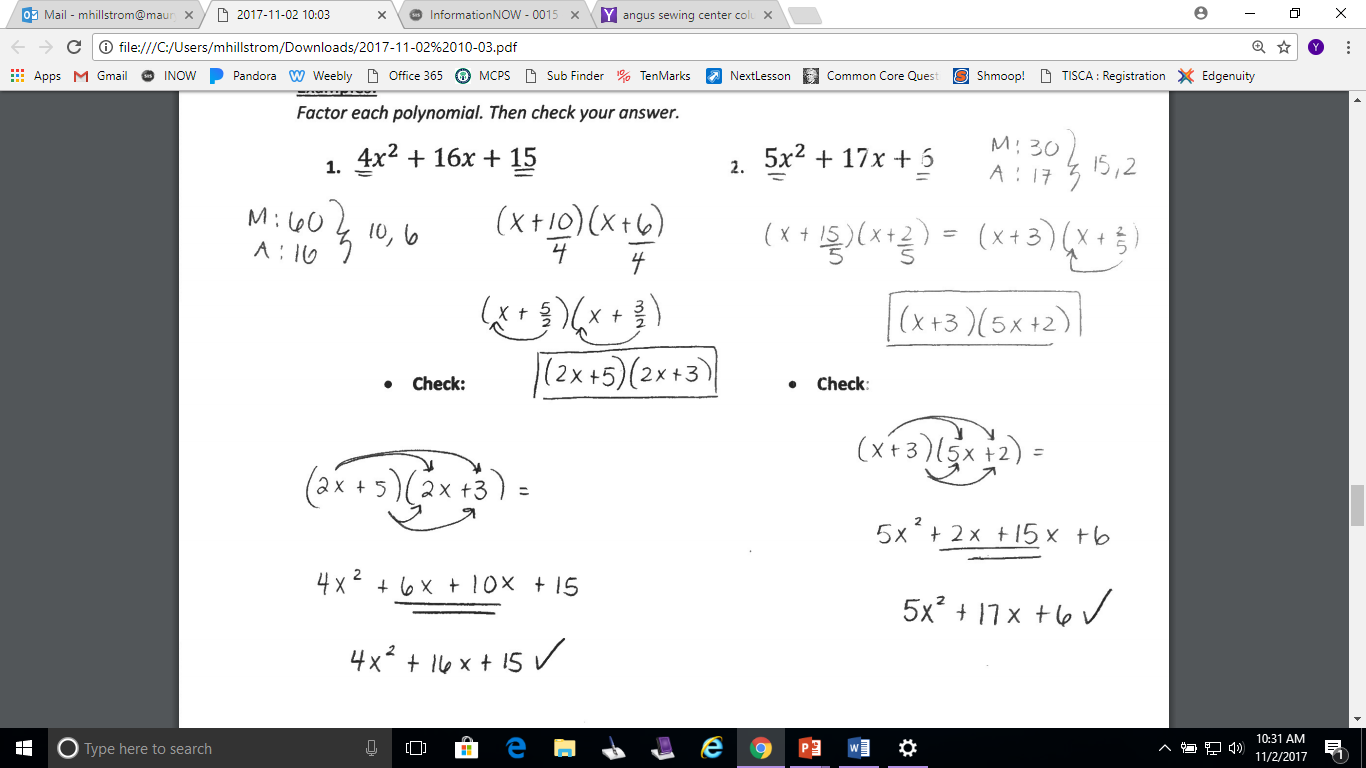 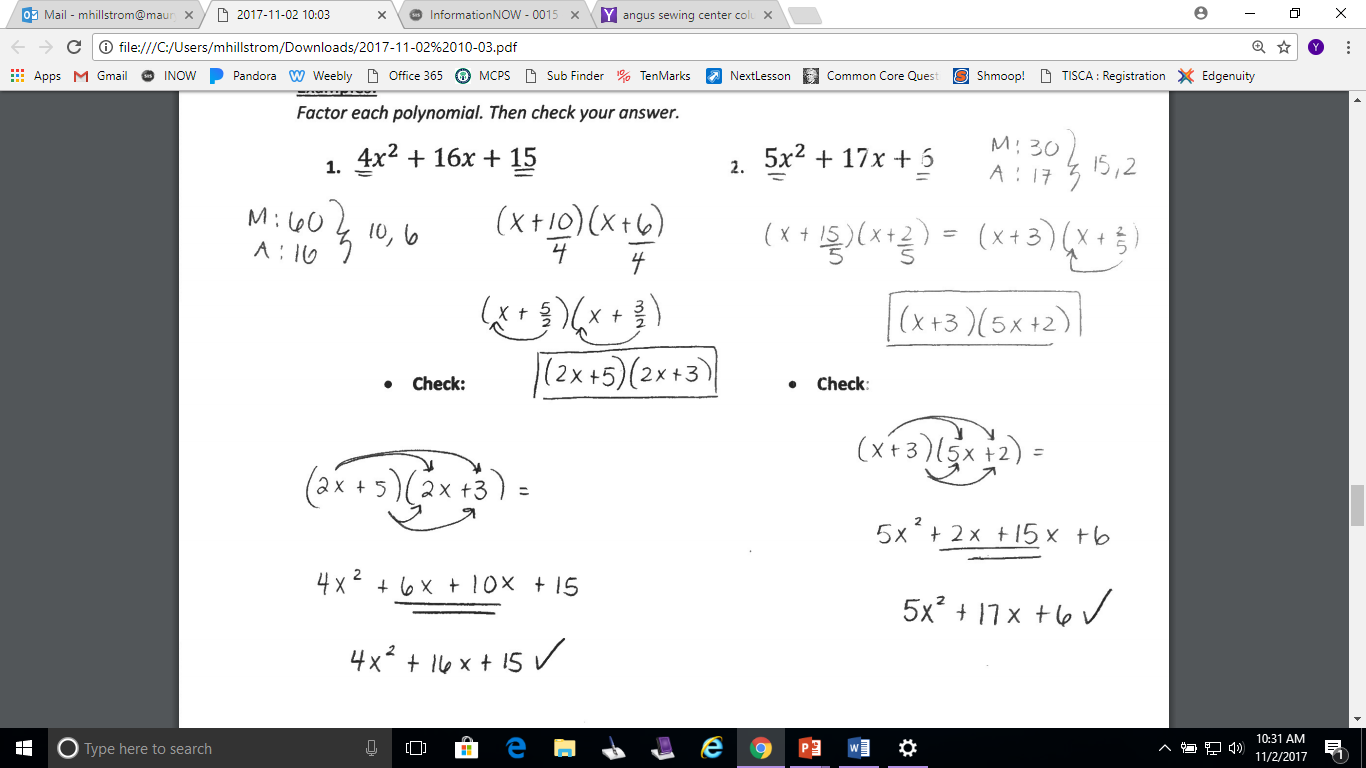 M: 

A:
M: 

A:
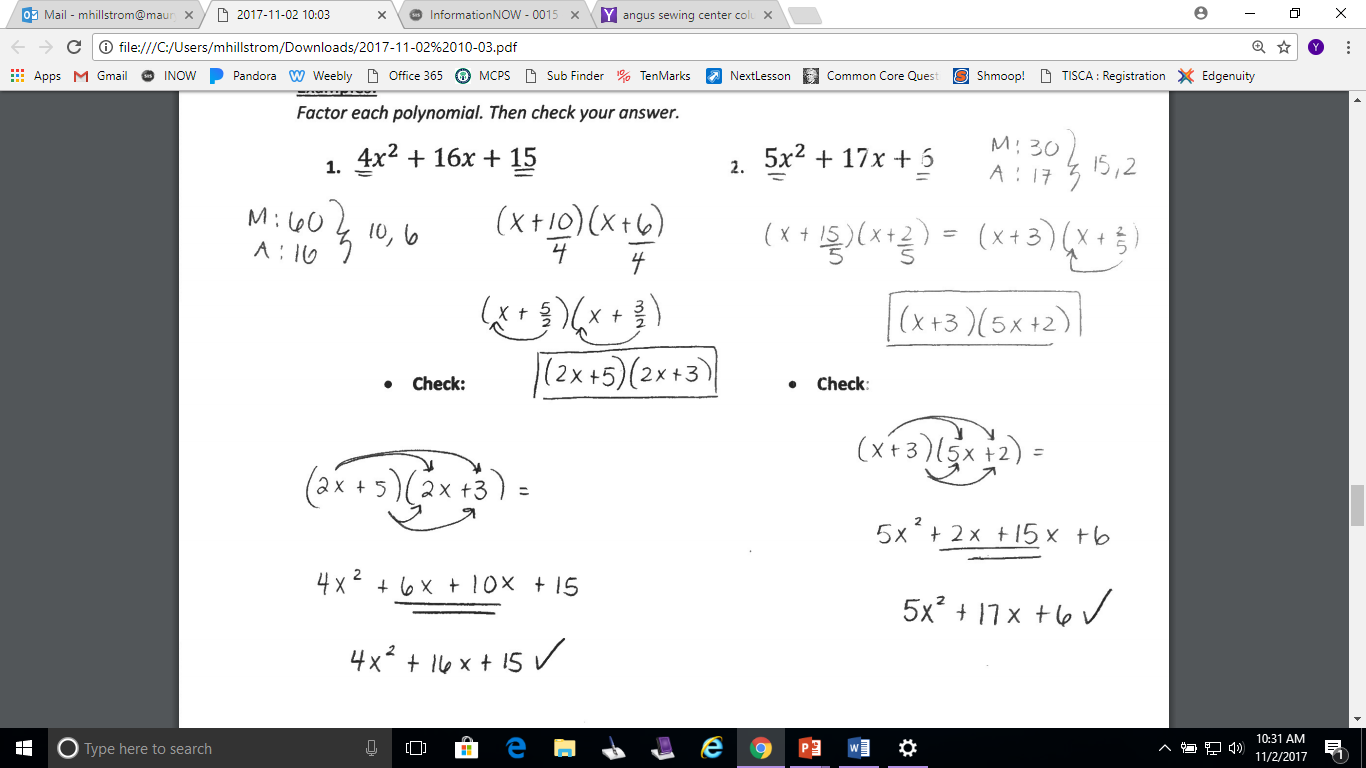 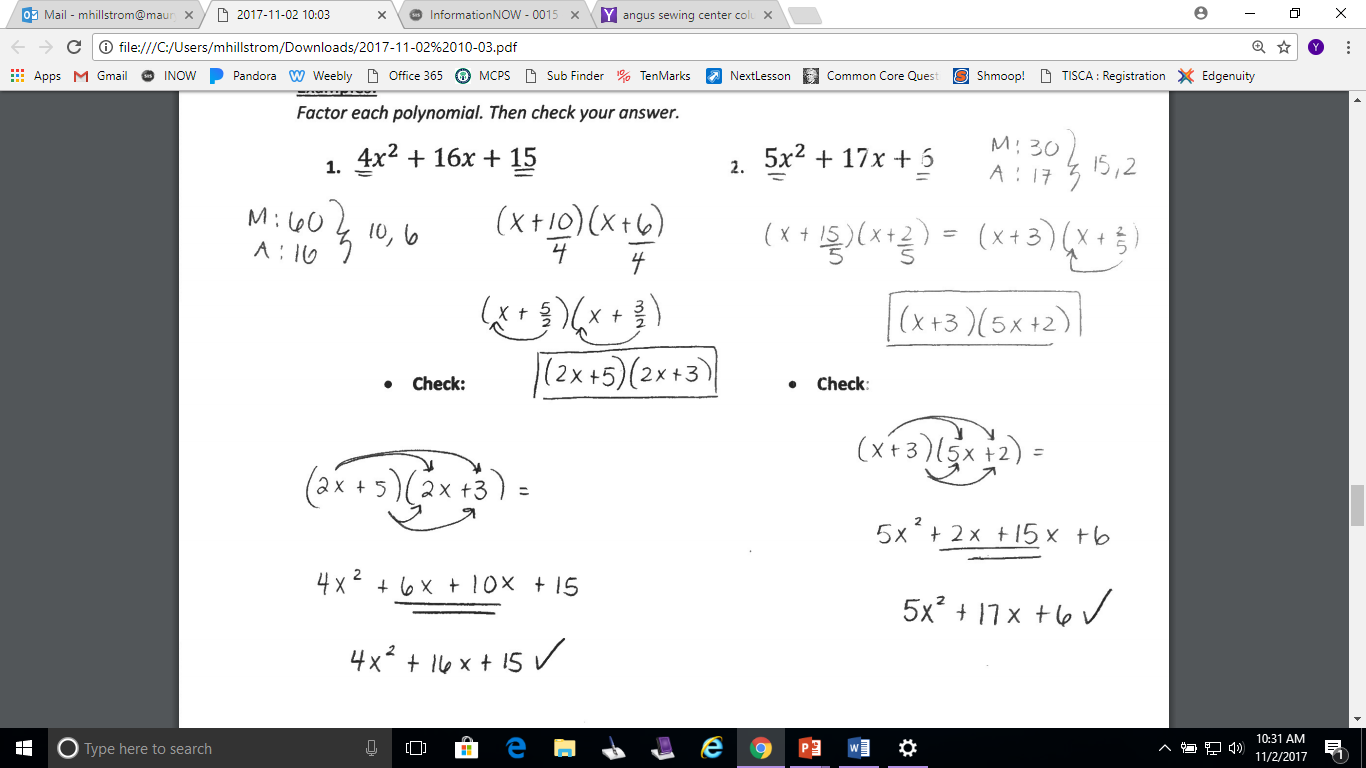 Check:
Check:
*Challenge Problem!
*Challenge Problem!
4) Factor:
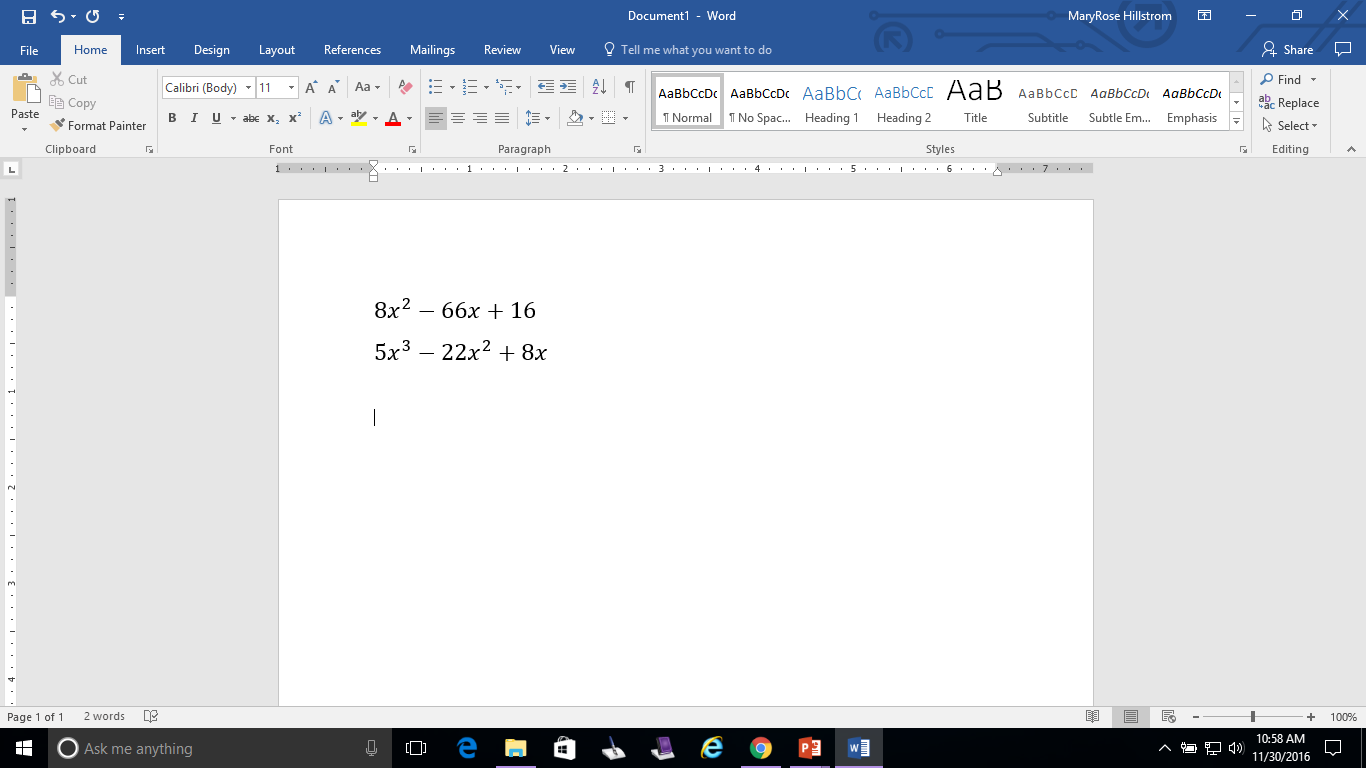 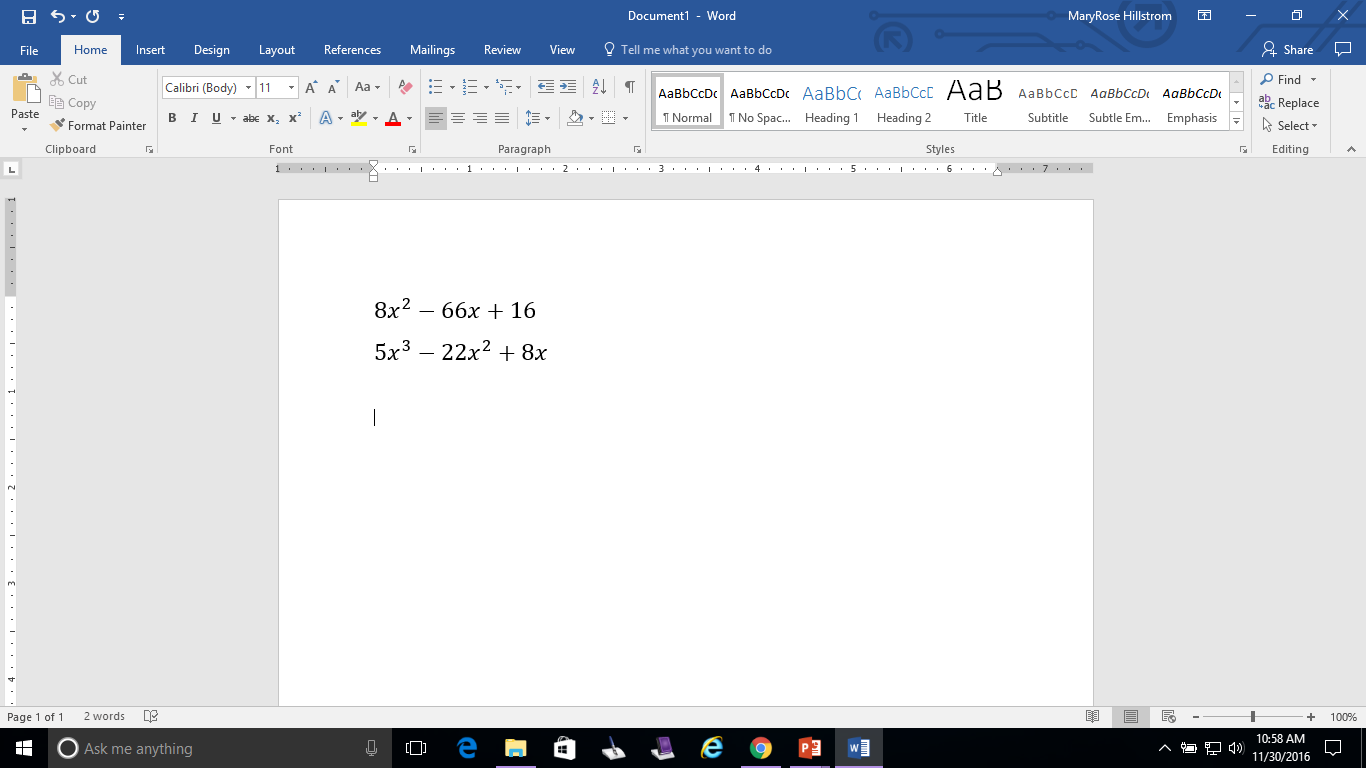 3) Factor:
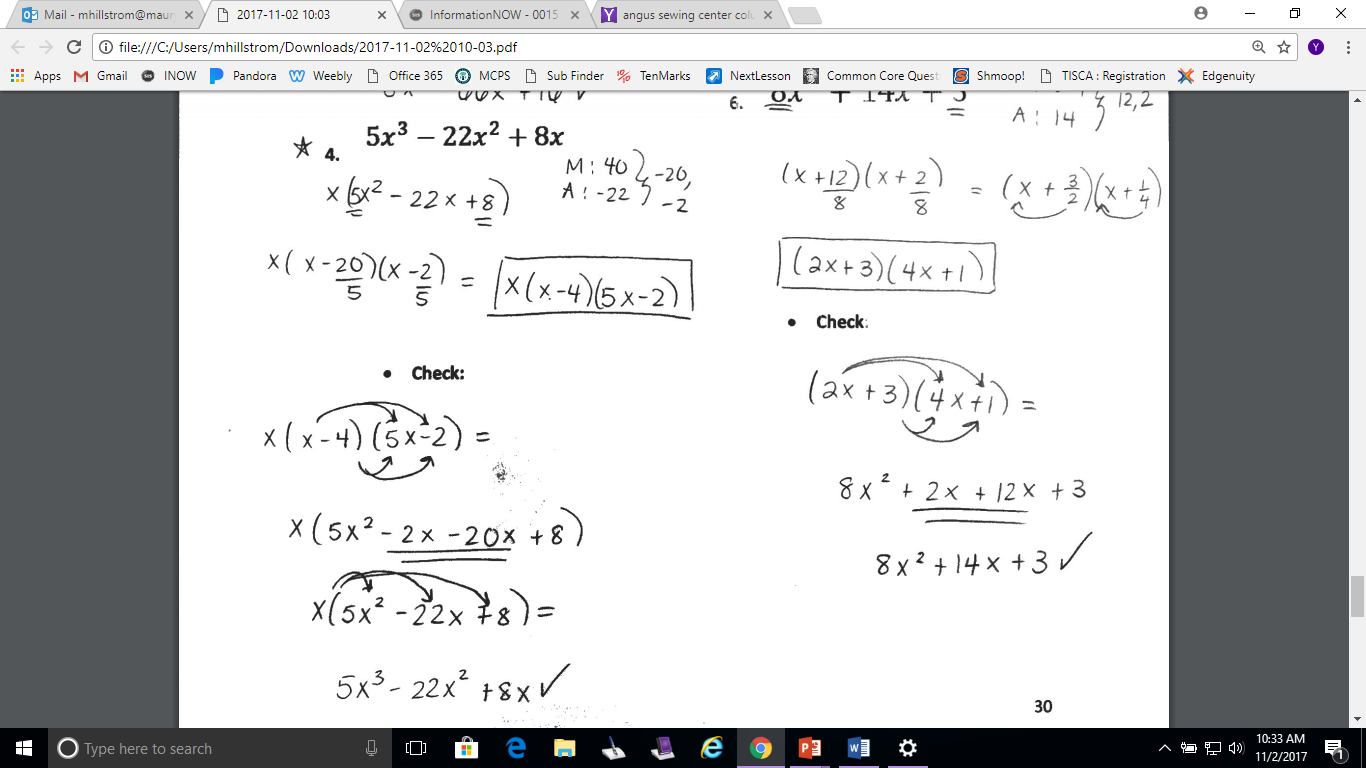 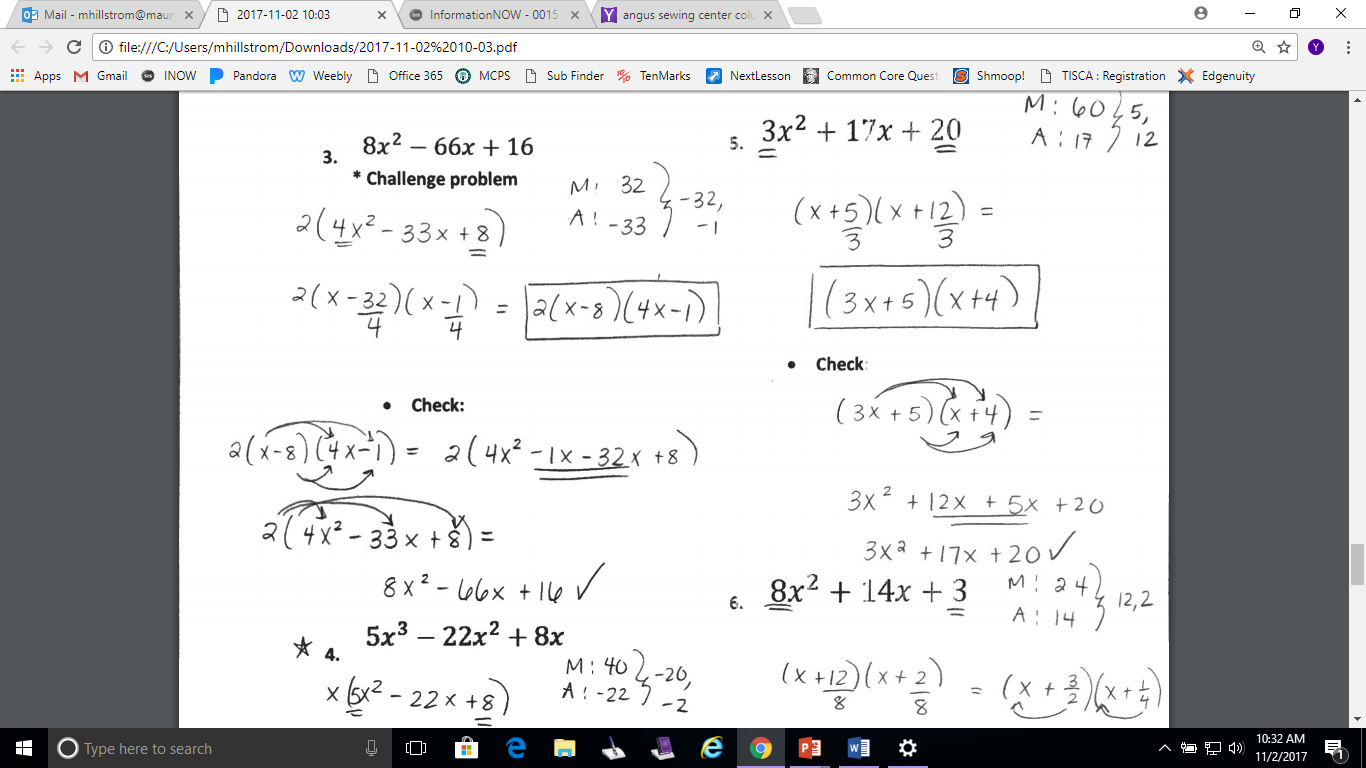 M: 

A:
M: 

A:
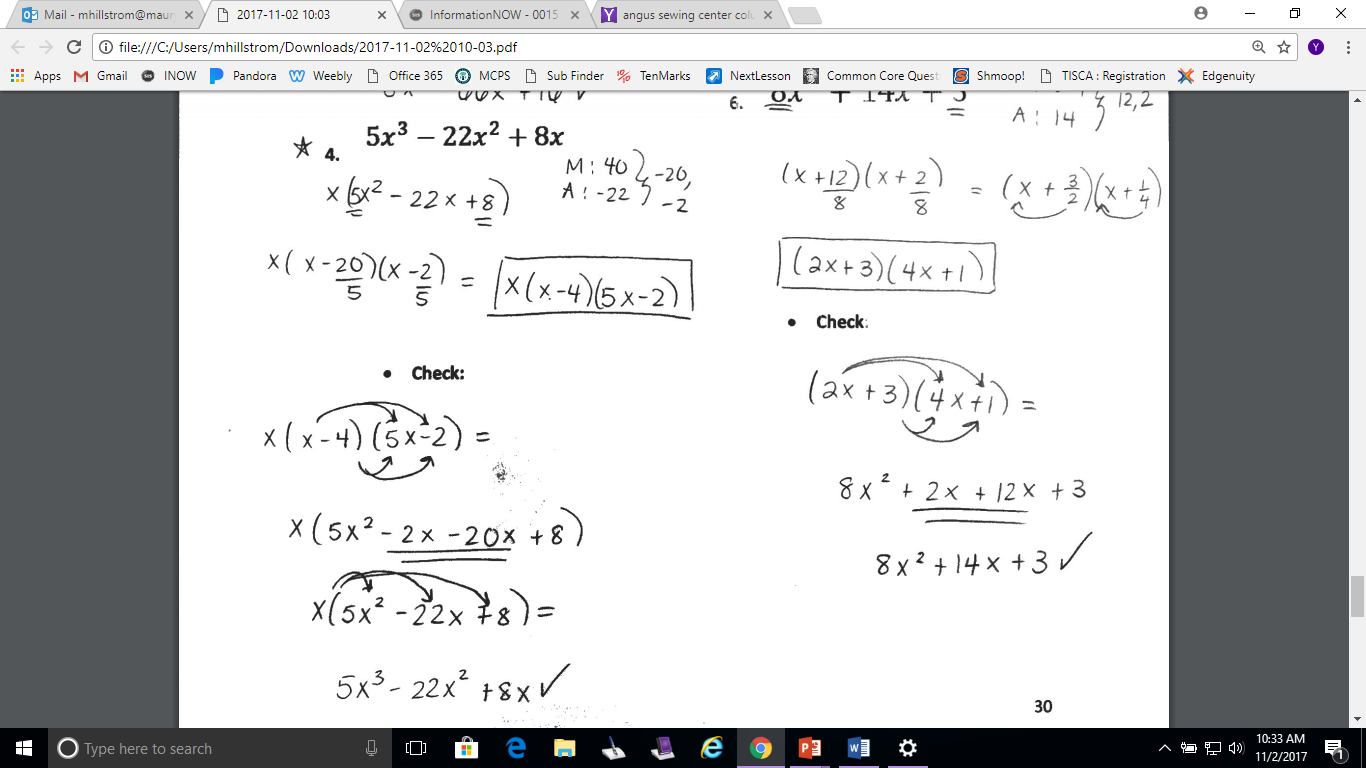 Check:
Check:
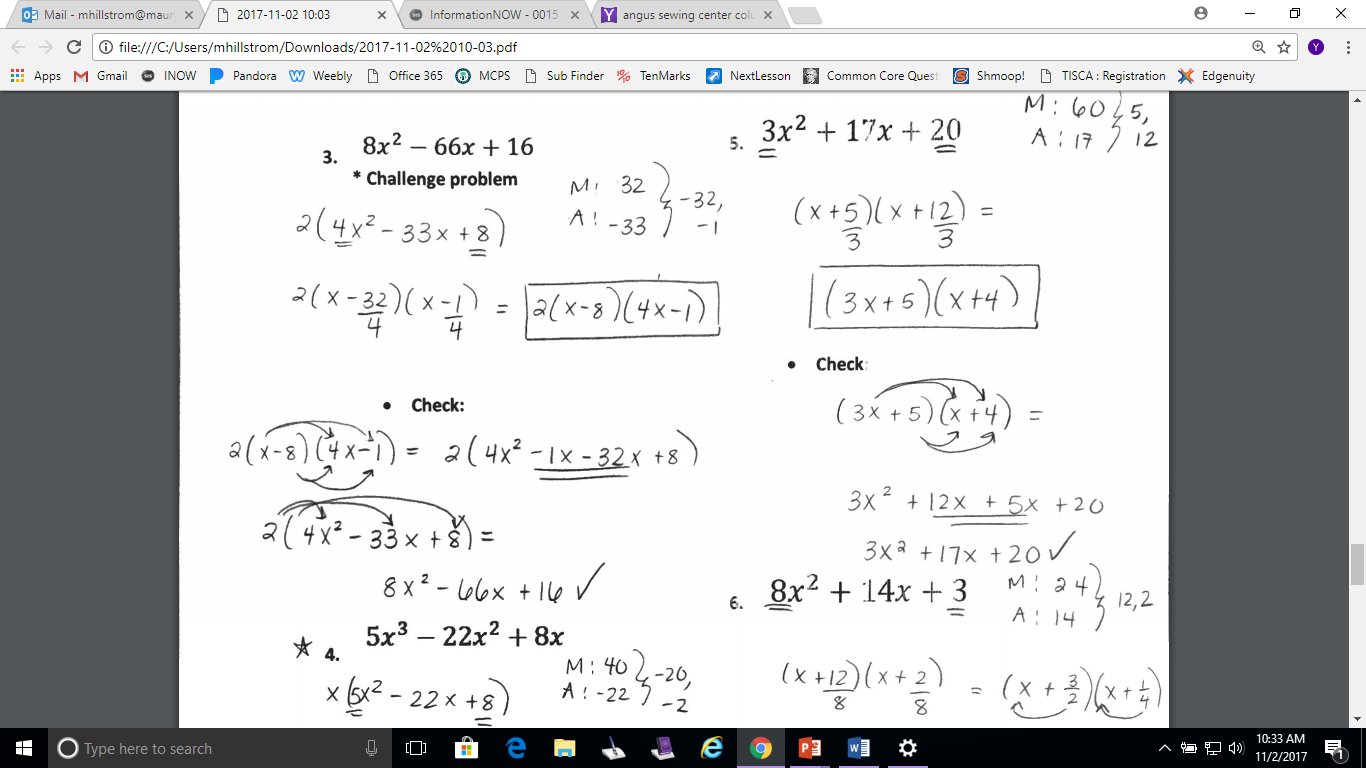 6) Factor:
5) Factor:
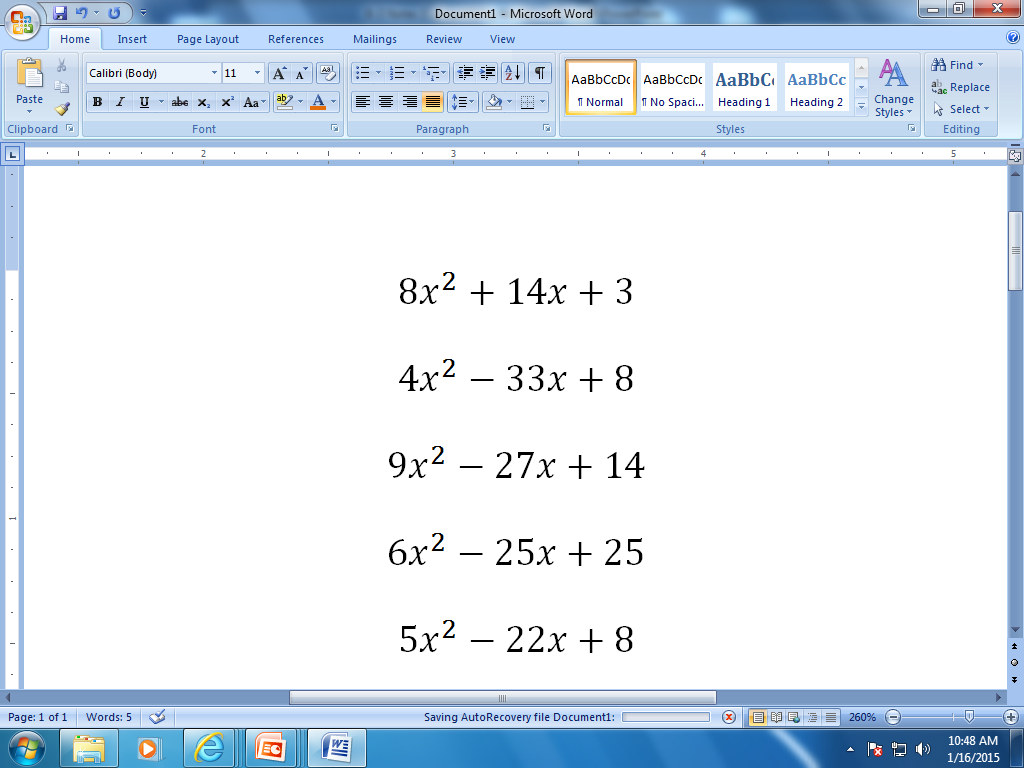 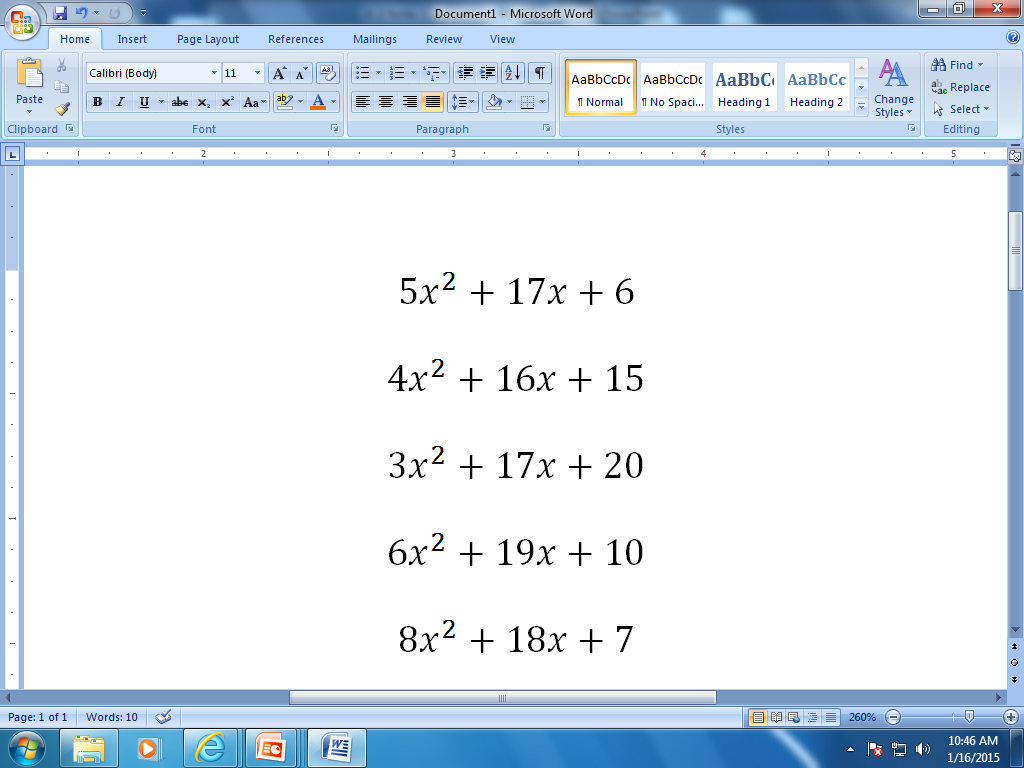 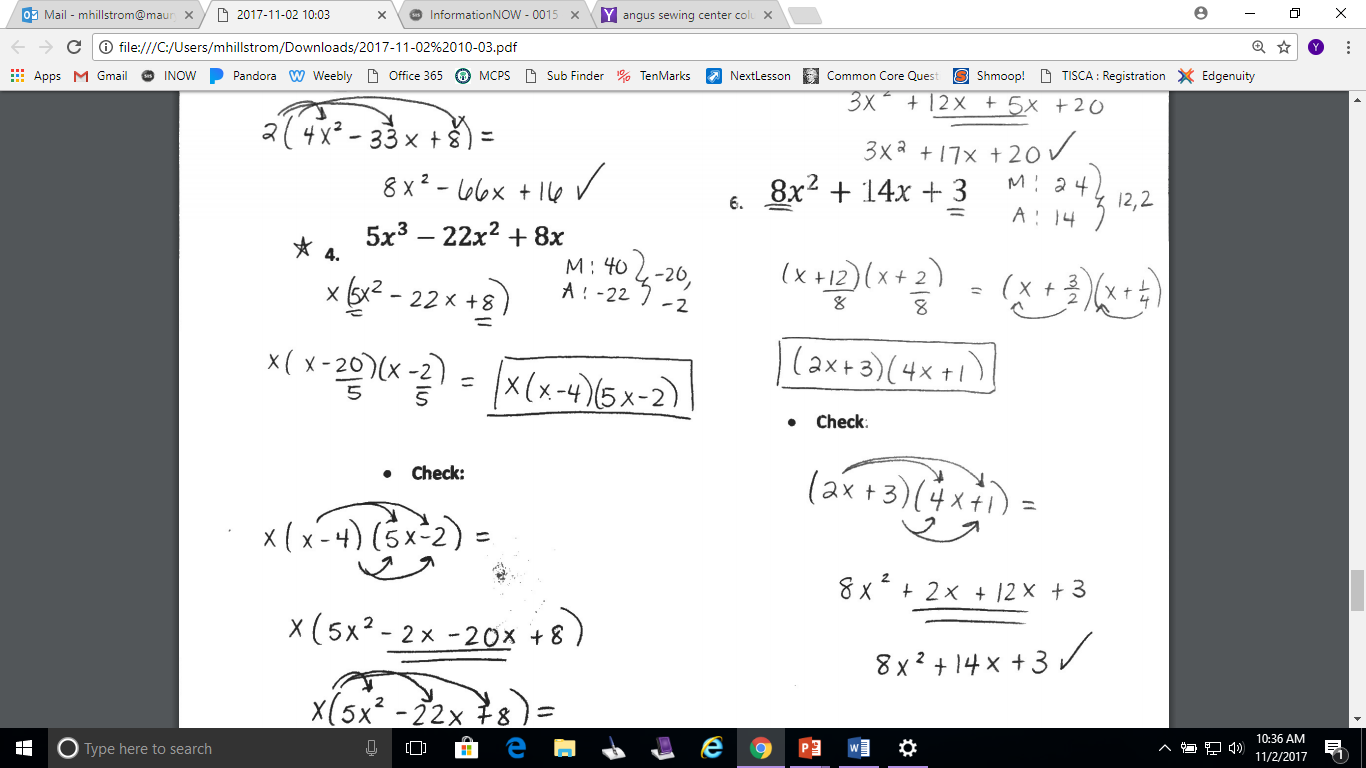 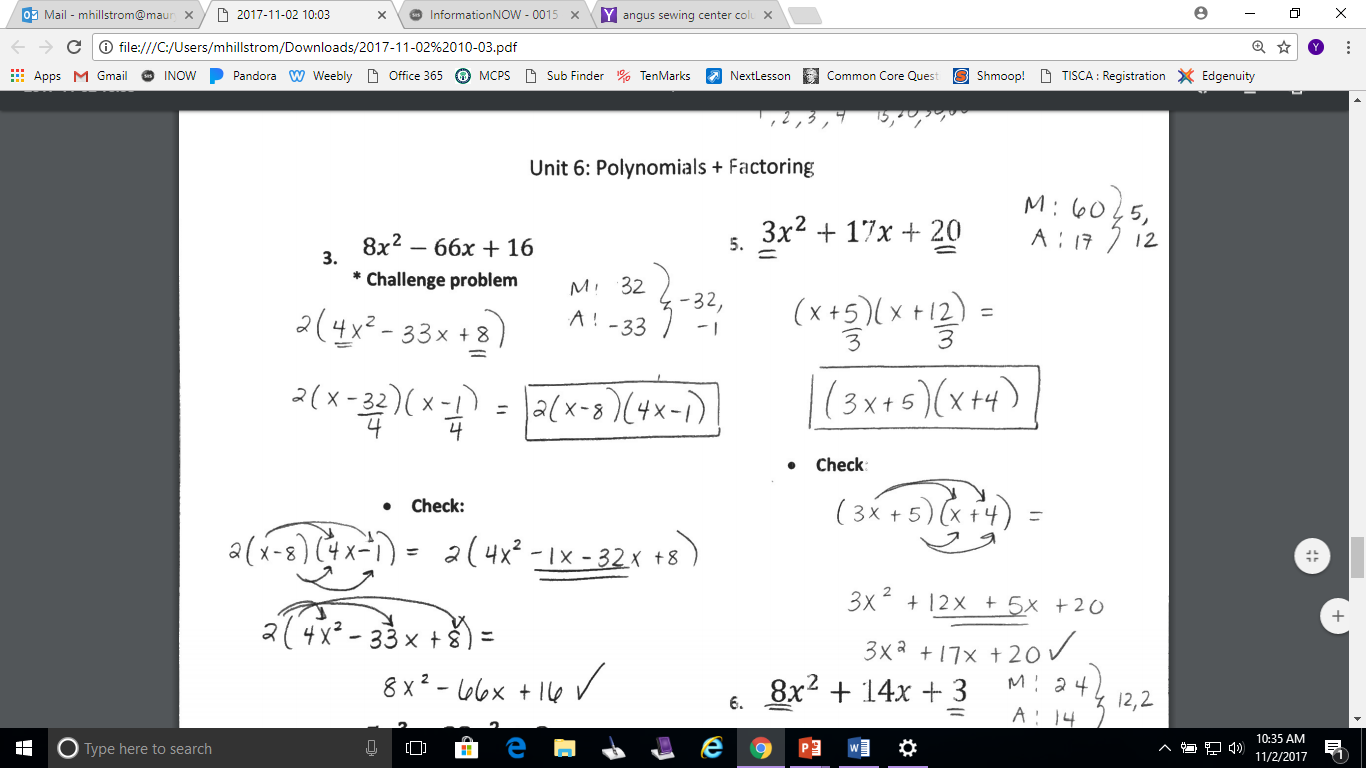 M: 

A:
M: 

A:
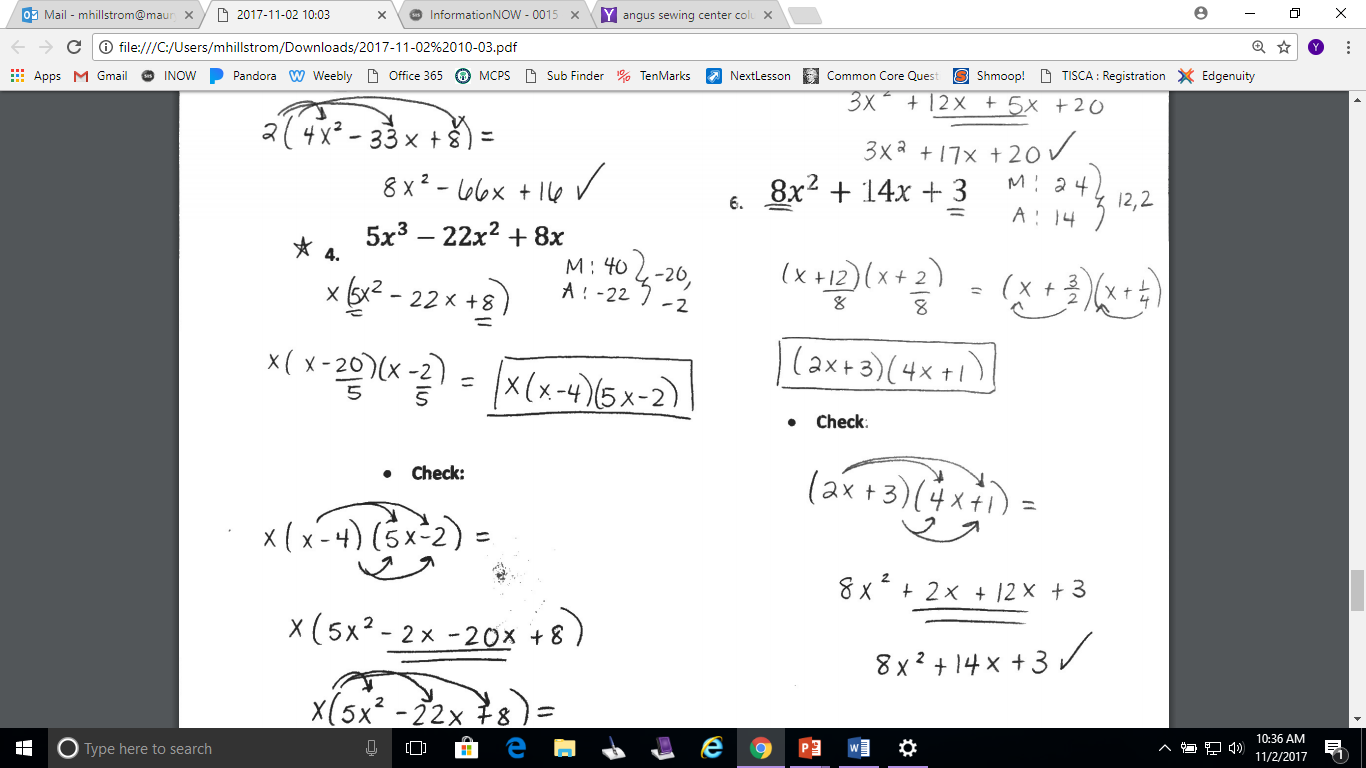 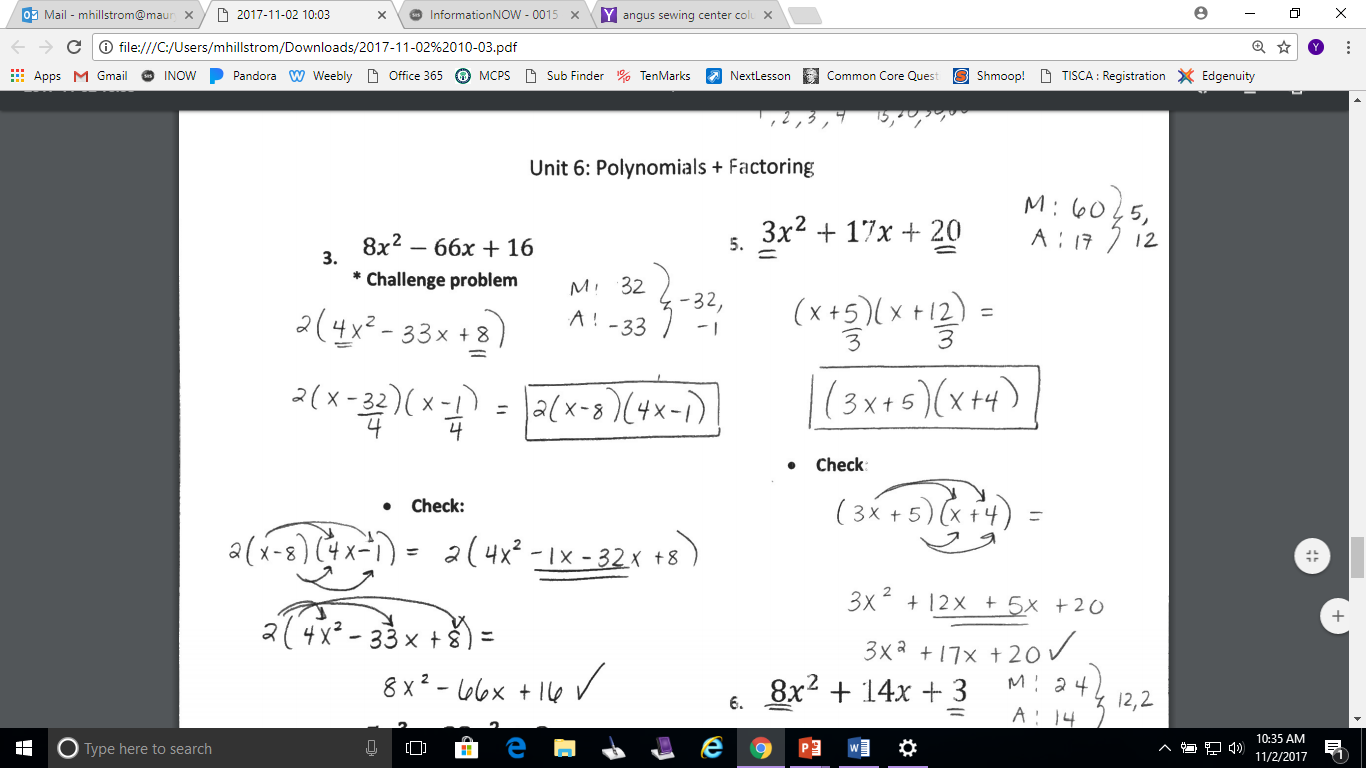 Check:
Check:
8) Factor:
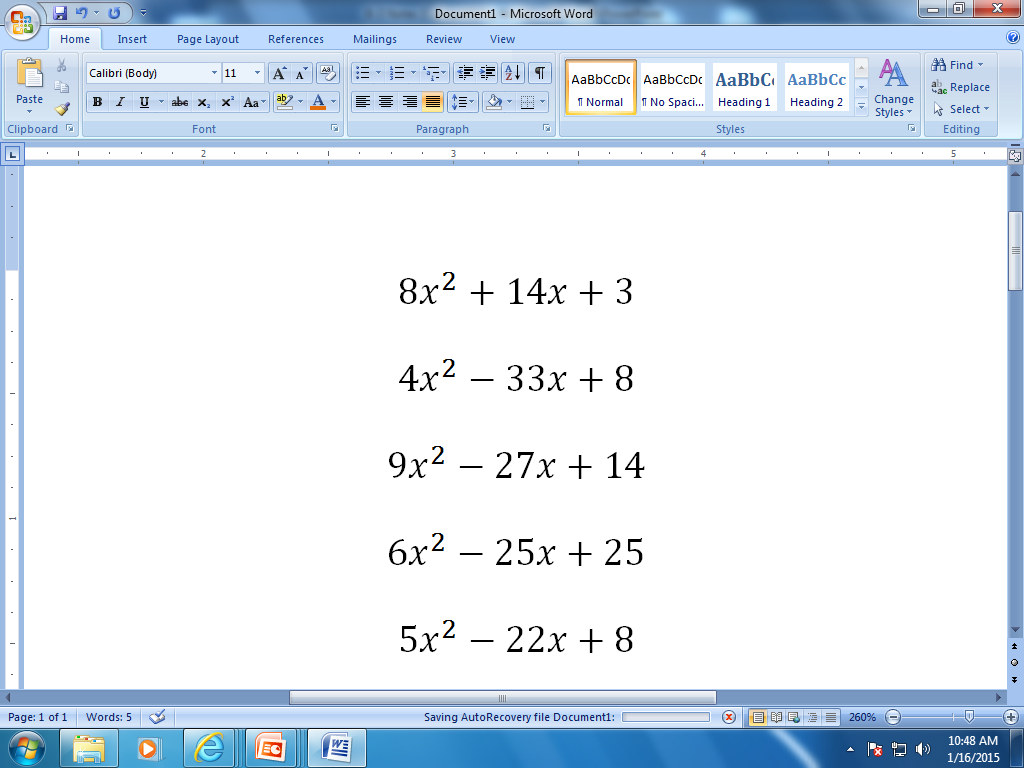 7) Factor:
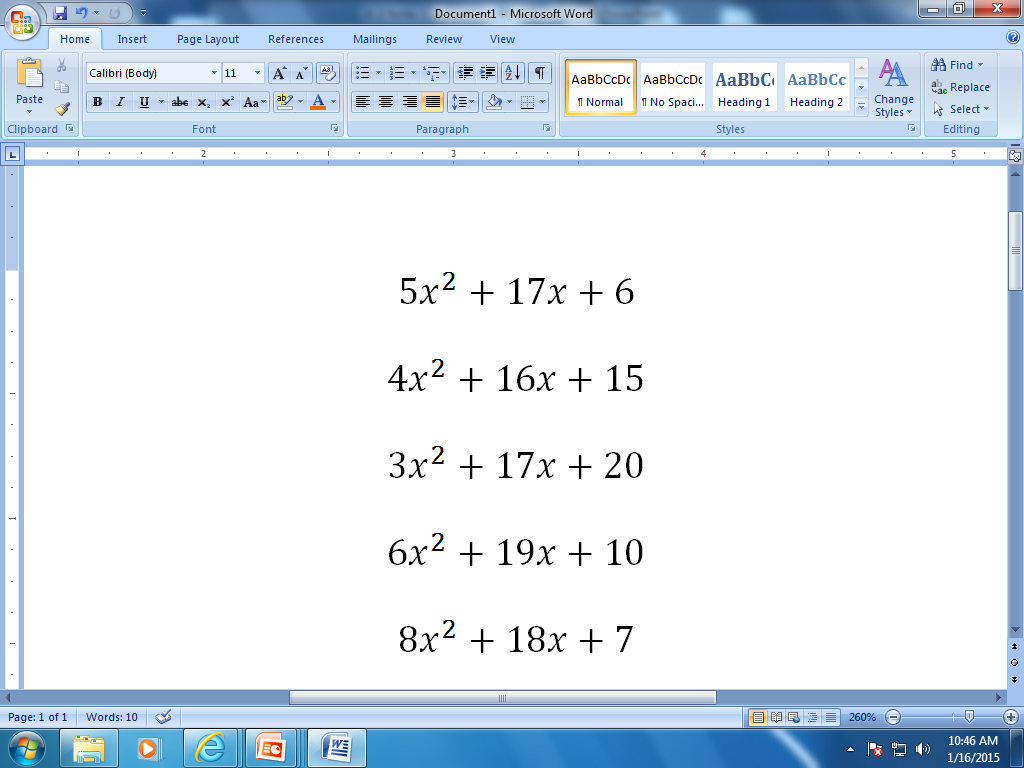 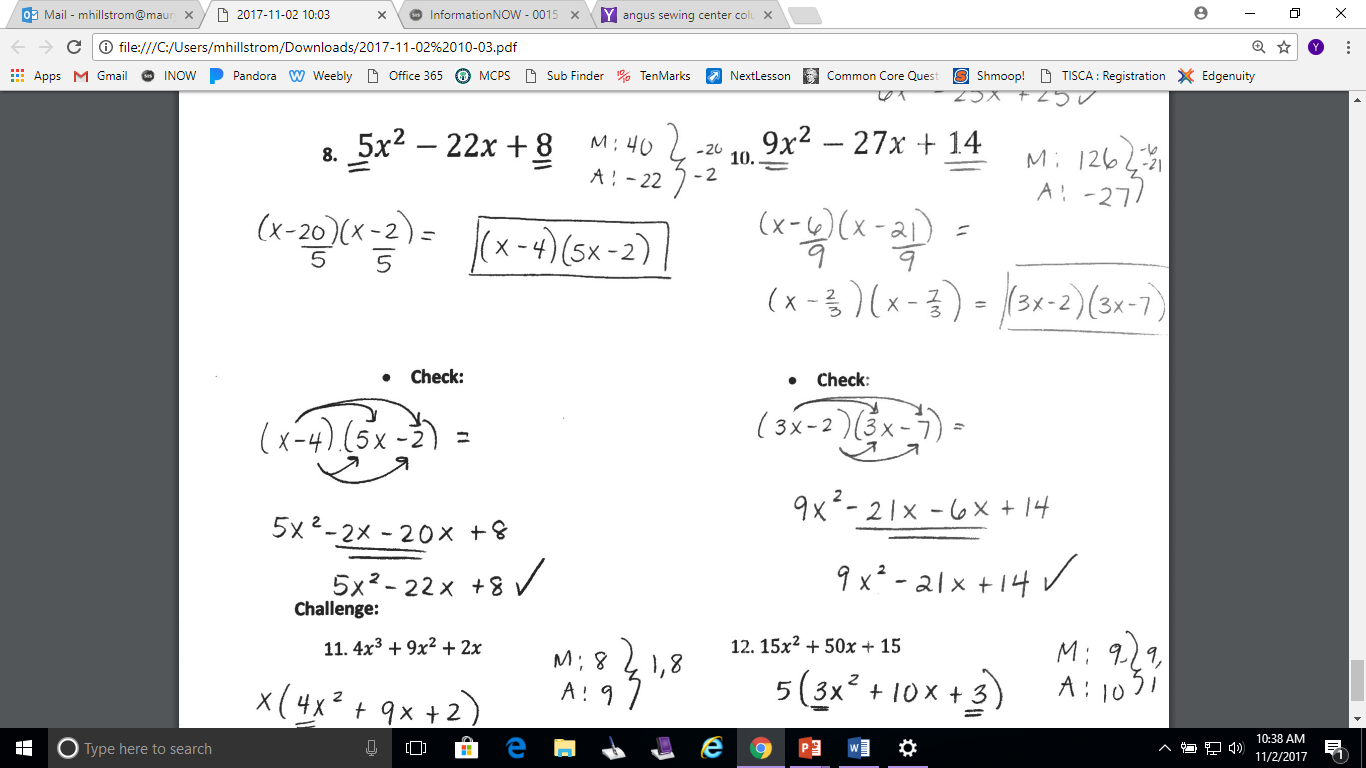 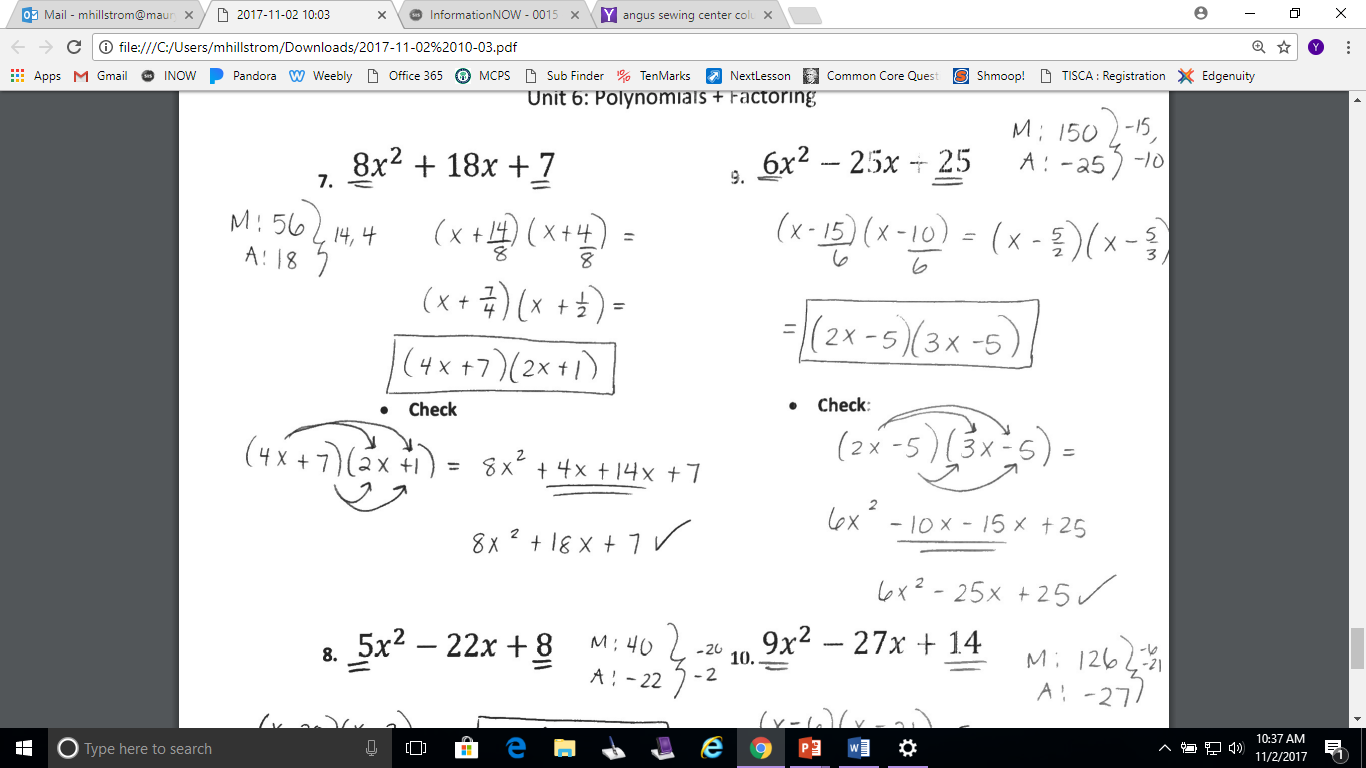 M: 

A:
M: 

A:
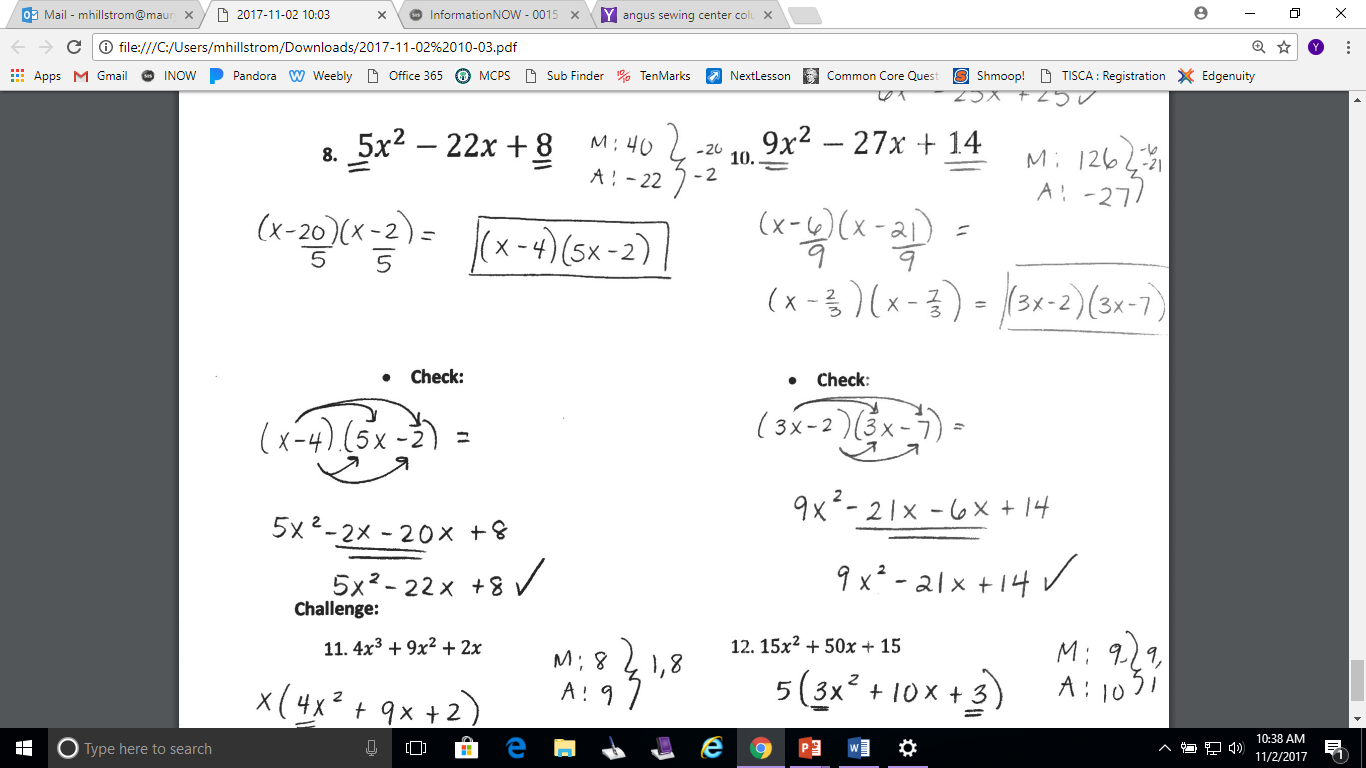 Check:
Check:
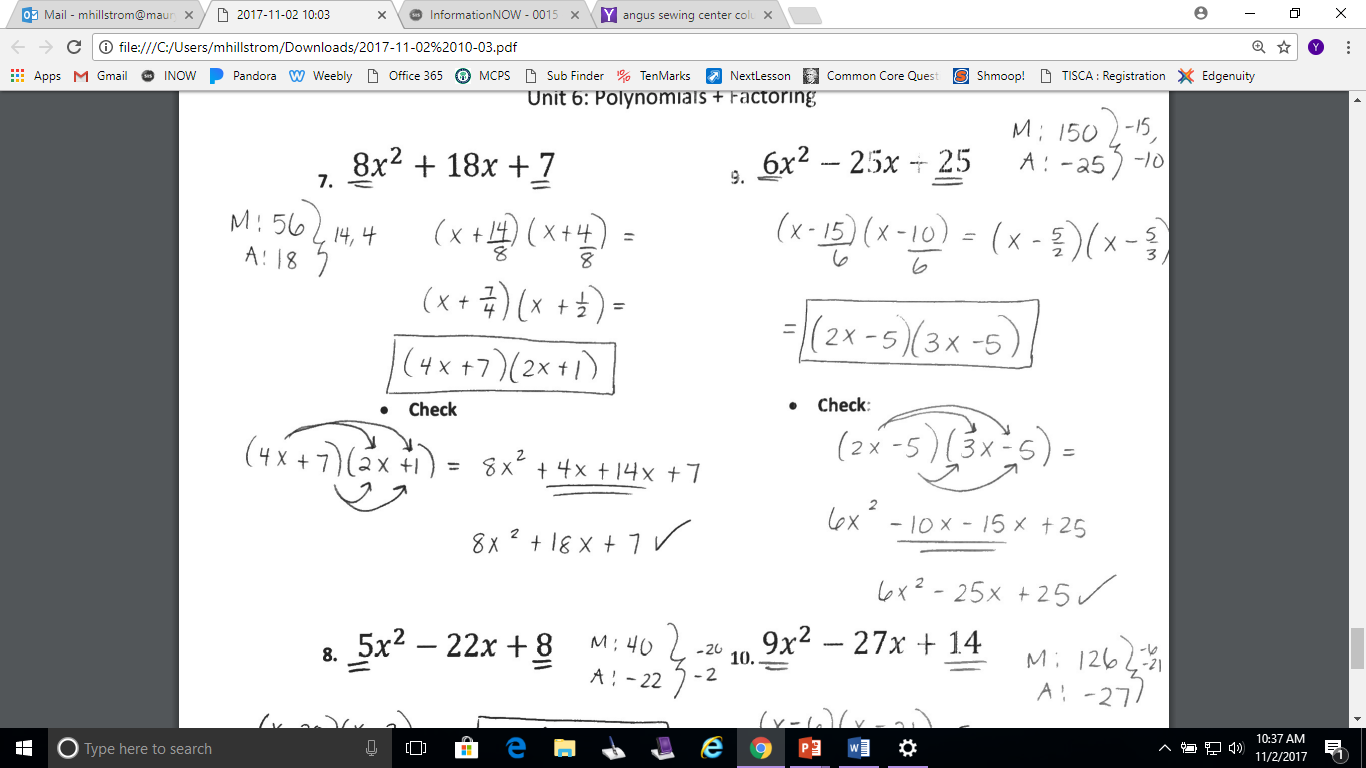 10) Factor:
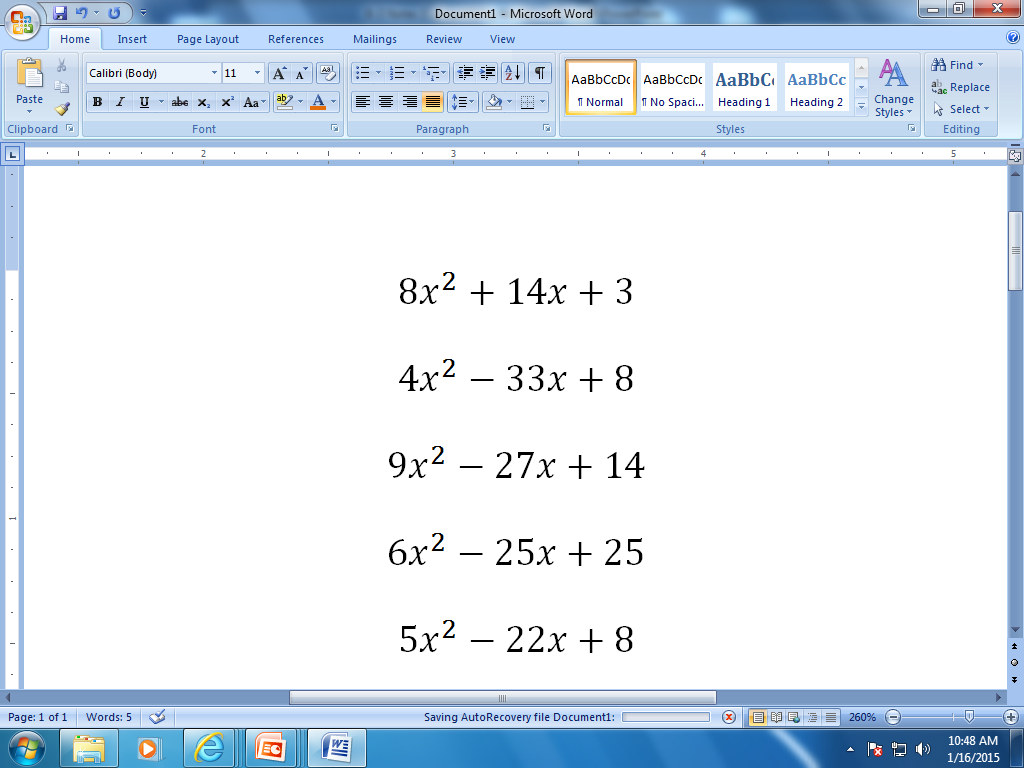 9) Factor:
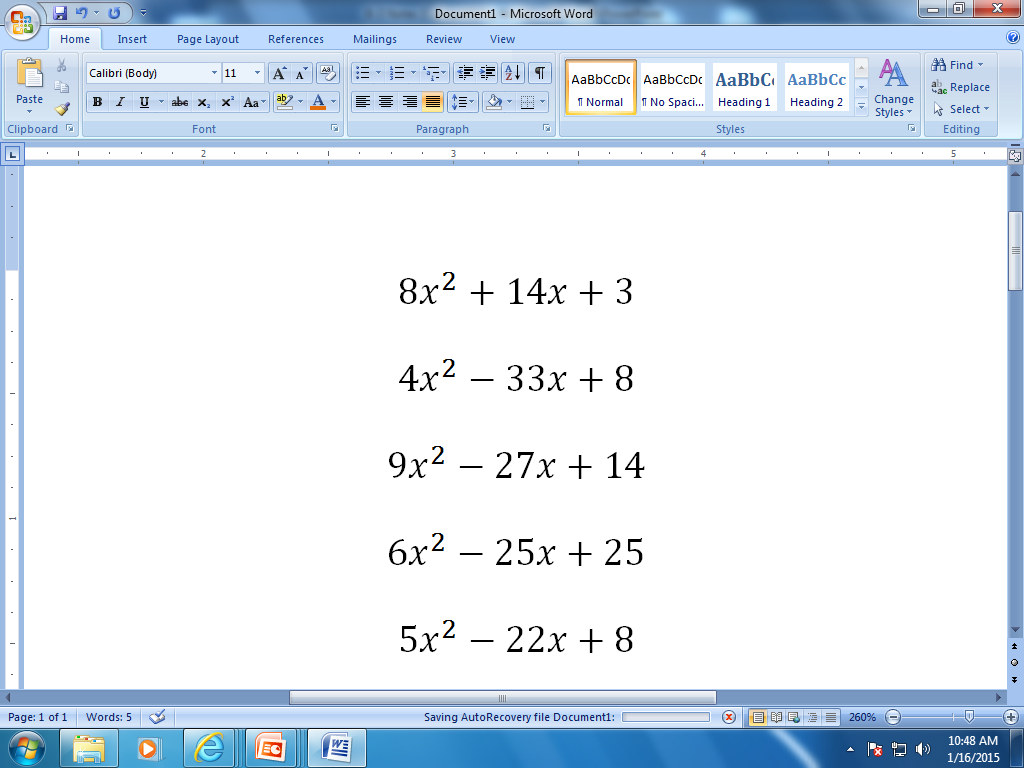 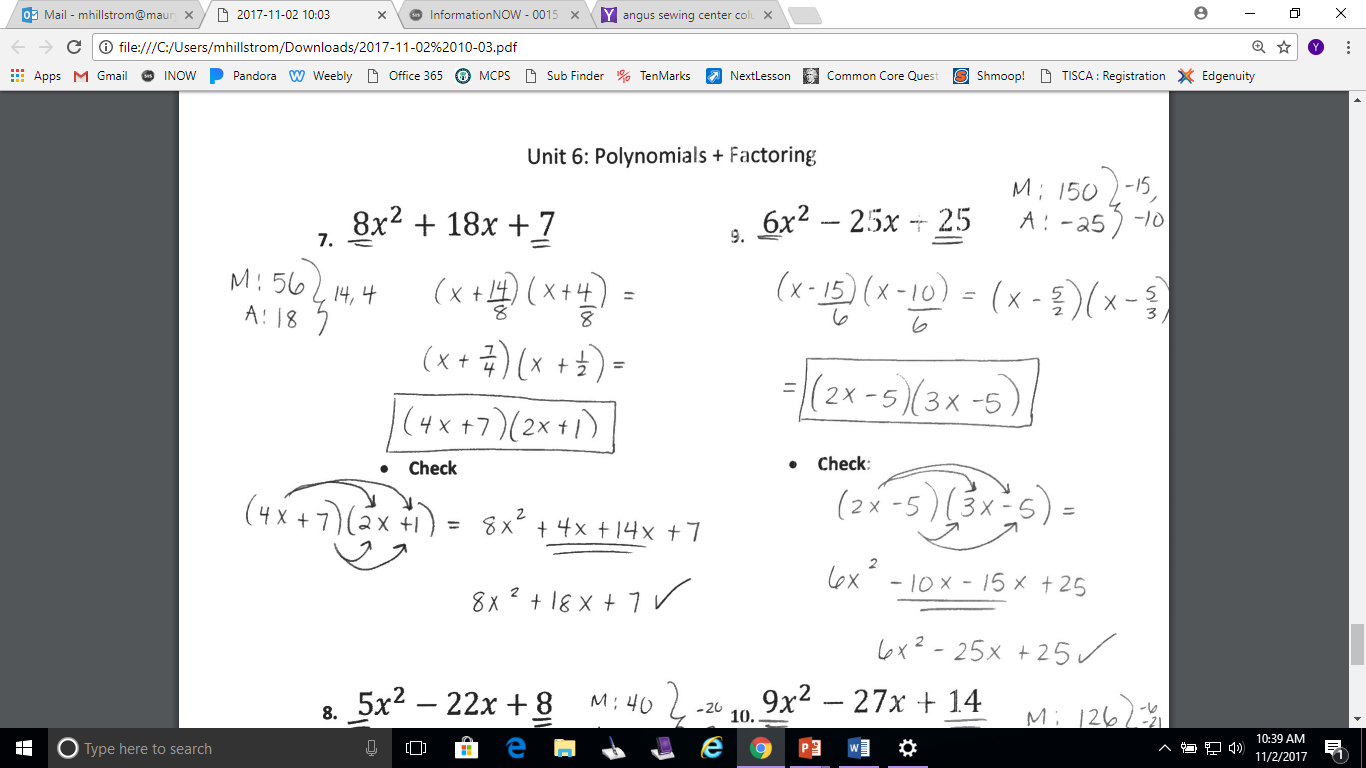 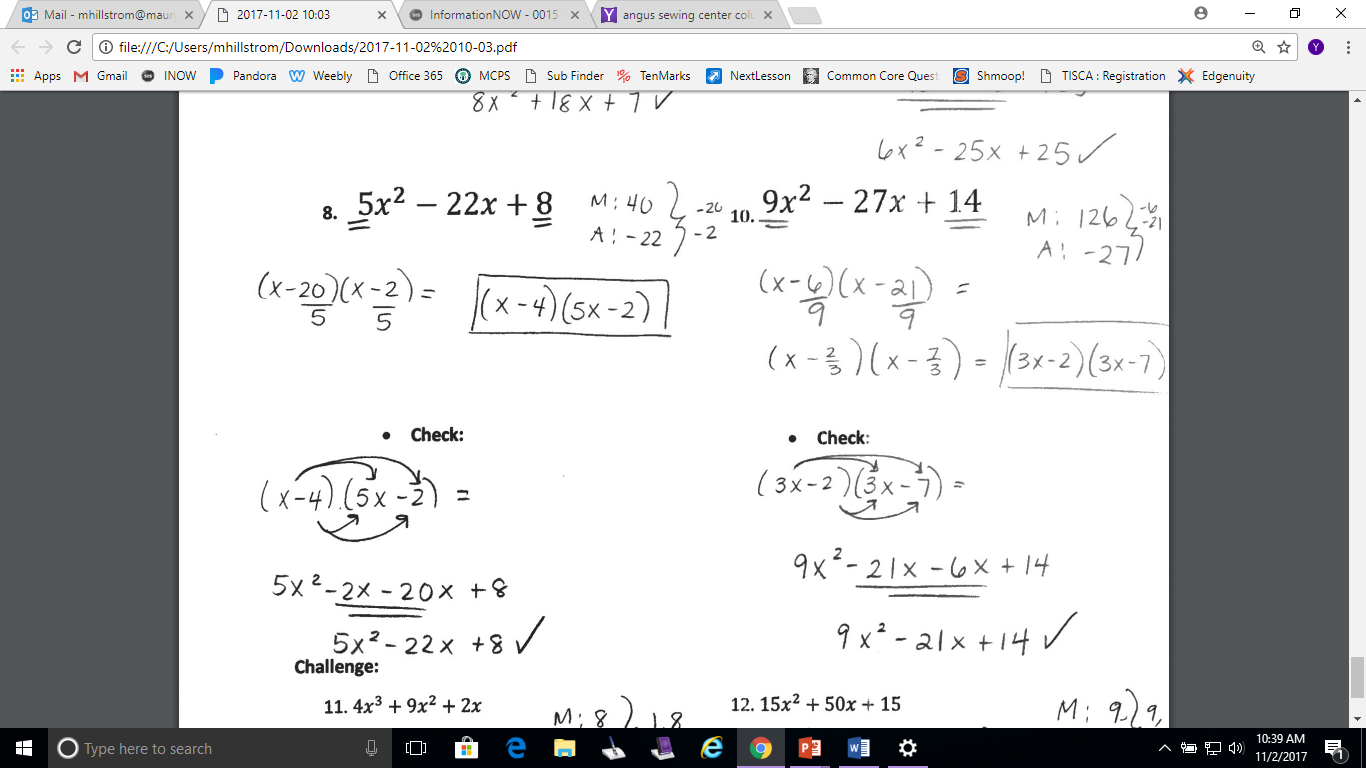 M: 

A:
M: 

A:
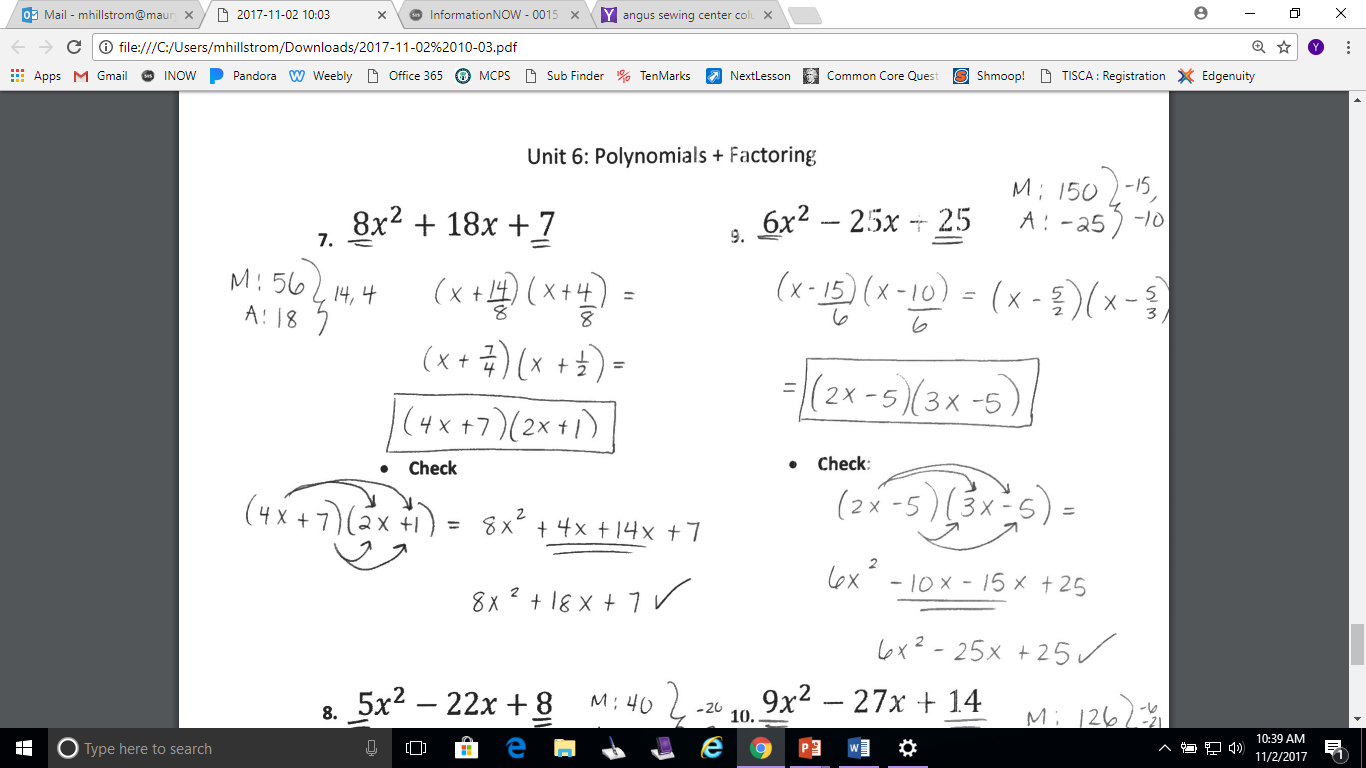 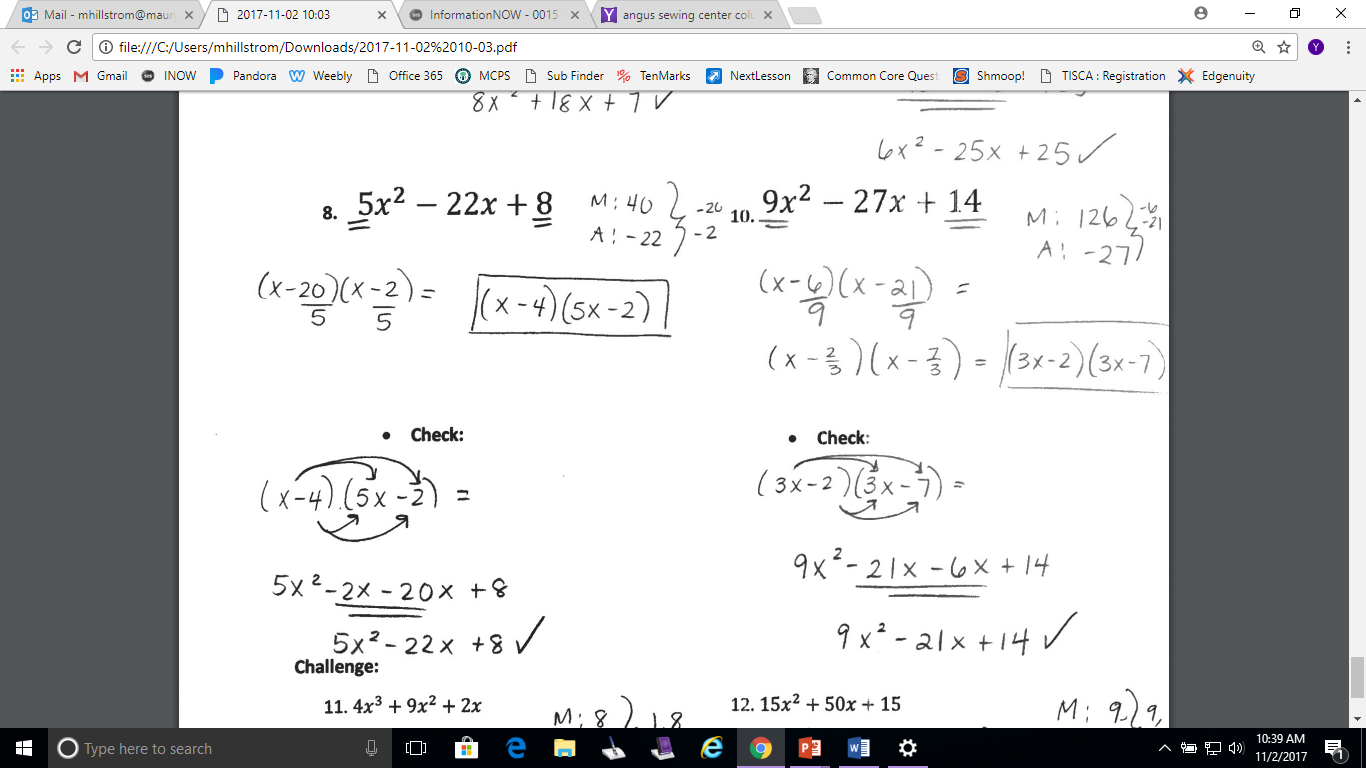 Check:
Check:
*Challenge Problem!
*Challenge Problem!
12) Factor:
11) Factor:
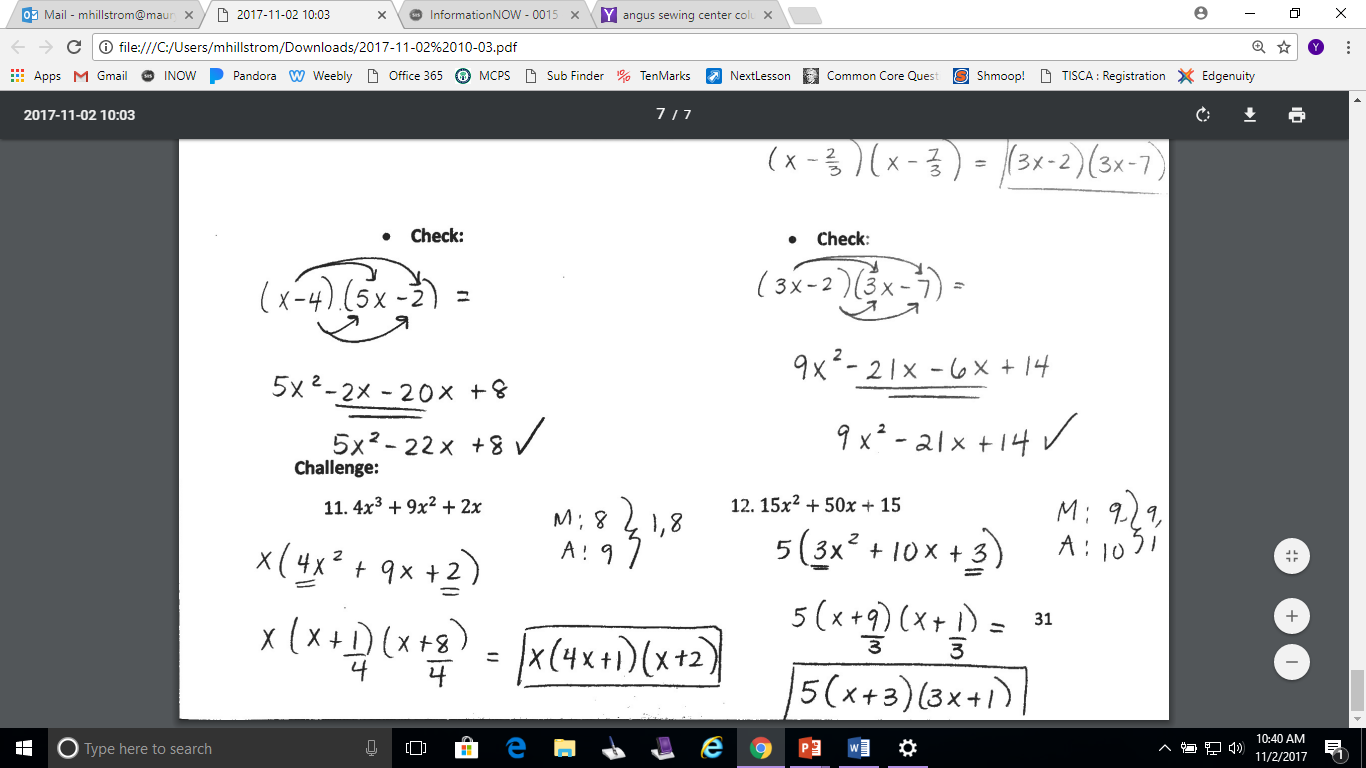 M: 

A:
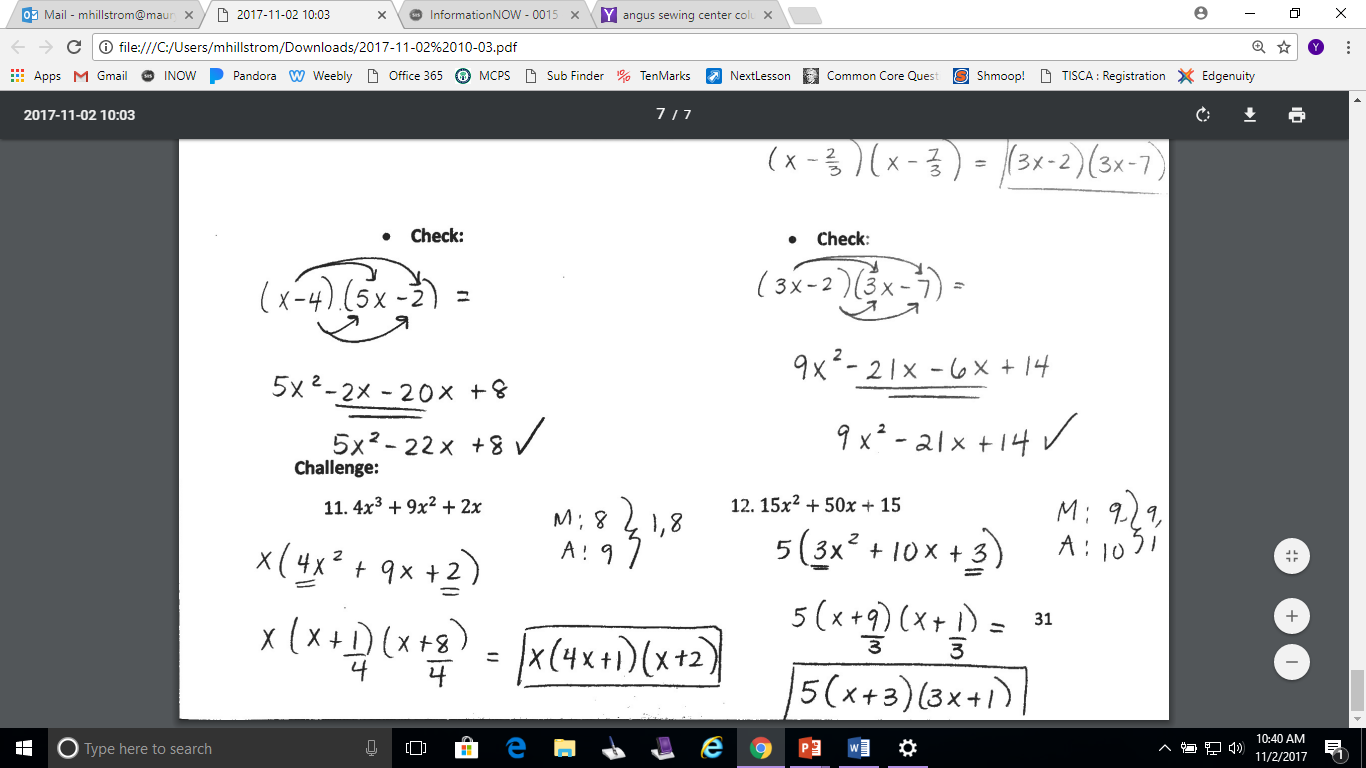 M: 

A: